آليات التعويض وجبر الضرر
فلسفة آليات التعويض وجبر الضرر.
أنواع التعويض المادية والرمزية.
الأشكال القانونية للتعويض.
سائر آليات العدالة الانتقالية كأشكال للتعويض.
الأساس القانوني لجبر الضرر في القانون الدولي.
التعويض على أساس الخطأ أم الضرر؟
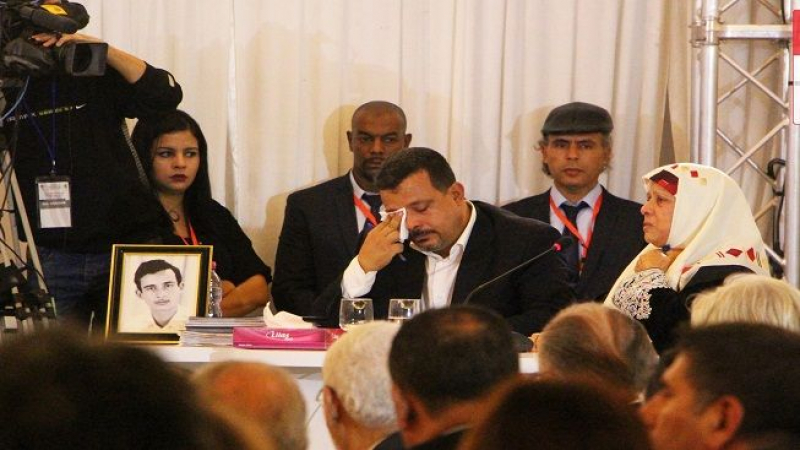 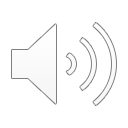 - ارتباط التعويض بالمحاكمات الجنائية.
من هم المستحقون للتعويضات؟
كيفية تقدير التعويض المادي ومصادر تمويله.
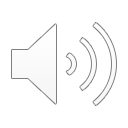 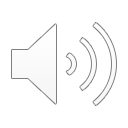